Dental anomalies
Developmental abnormalities
Number of teeth
Eruption of teeth
Altered morphology
Supernumerary teeth
Syn: hyperdontia, distodens, mesiodens, parateeth, peridens, supplemental teeth
Parateeth: those occuring in the molar area
Distodens: those that erupt distal to 3rd molar
Peridens: those that erupt ectopically, buccal or lingual to normal arch
Single teeth are more common in ant maxilla and in max molar region
Multiple in mandibular premolar region
Shape: normal appearing to conical and to grossly distorted
Size: usually smaller
Syndrome: cleidocranial dysplasia, gardner’s syndrome
Complication
Malalignment of normal dentition
Root resorption or interfere with normal eruption sequence
Dentigerous cysts
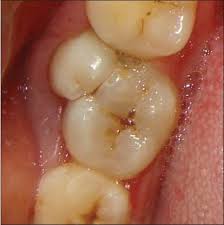 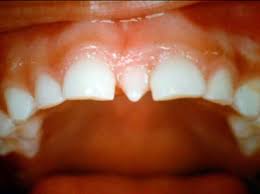 Missing teeth
Syn: hypodontia, oligodontia, anodontia
Hypodontia: absence of one or few teeth
Oligodontia: absence of numerous teeth
Anodontia: failure of all teeth to develop
Etiology: affect the orderly formation of dental lamina
Failure of tooth germ to develop
Lack of necessary space imposed by the malformed jaw
Genetically determined disproportion b/w tooth mass and jaw size
Most common missing are third molars, second premolars, max lateral and mand centrals
Treatment: restorative, implant and prosthesis
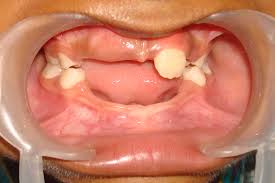 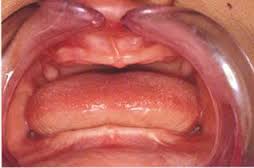 Size of teeth
Correlation exists b/w tooth size and body height
Macrodontia:teeth are larger than normal
Teeth are of normal size but occur n smaller jaw, relative macrodontia
Hemangioma can result in increase in size 
True localized macrodontia: hemihypertrophy
True gen macrodontia: pit. Gigantism
Compications: crowding, malocclusion or imapaction
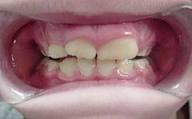 Microdontia
Teeth are smaller than normal
Relative microdontia: normal sized teeth develop in large jaws
Gen microdontia: pit dwarfism
Cl/ f: small teeth and altered morphology
Laterals are small and peg shaped
Management: esthetic concern
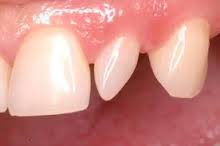 Eruption of teeth
Transposition
Here two teeth have changed positions
Permanent canine and 1st premolar
2nd premolar b/w 1st and 2nd molar
Management: altered prosthetically to improve function and esthetics
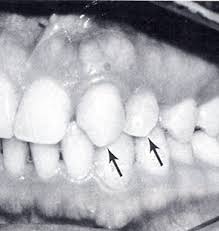 Altered morphology of teeth
Fusion
Syn: synodontia
Results drom combining of adjacent tooth germs, resulting in union of the developing teeth
Etiology: 2 tooth germs close together fuse before calcification
Physical force or pressure during development
c/f: reduced no of teeth in arch
Is more common in  anterior region
Bifid crown may exist or two teeth may be joined by enamel or dentin
r/g of fusion
Unusual shape or size of entire tooth
May show unusual configuration of pulp chamber, root canal or crown
Management: reshaping with restoration
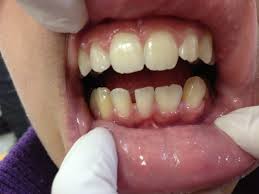 Concrescence
When roots of two or more teeth are united by cementum
Can occur in primary or secondary teeth
Space restriction during development, local trauma, excessive occlusal force or local infection after development
If it occurs during development, true concrescence
If after development, acquired concrescence
Max molars are most frequently involved
Involved teeth may fail to erupt or erupt incompletely
Gemination
Is rare, and arises when the tooth bud of a single tooth attempts to divide
Result may be an invagination of the crown, with partial division or rarely complete division
Most frequently in primary teeth
Enamel or dentin of geminated teeth may be hypoplastic or hypocalcified
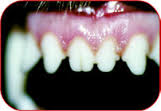 r/g of gemination
r/g reveal altered shape of hard tissue and pulp chamber of geminated tooth
R’opaque enamel outlines the cleft in crowns and invaginations and thus attenuates them
Pulp chamber is usually single and enlarged and may be partially divided
Management: esthetically, caries, malocclusion leading to periodontal disease, reshaping
Taurodontism
Have longitudinally enlarged pulp chambers
Crown is normal in shape and size but body is elongated and roots are s hort
Pulp chamber extends throughout the extended body leading to an increased distance b/w CEJ and furcation
Extension of rectangular pulp chamber into elongated body of tooth
Dilaceration
It is a disturbance in tooth formation that produces a sharp bend or curve in tooth
Etiology: mechanical trauma to calcified portion of partially formed tooth
If severe dilaceration, tooth doesn’t erupt
Mesial or distal bend is seen on r/g
Buccal or lingual bend, central passes passes approx parallel with deflected portion of root
Appears a rounded opaque area with a dark shadow in its central region cast by the apical foramen and root canal, PDL space may be seen as  a r’lucent halo
Dens in dente
Syn: dens invaginatus, dilated odontome, gestant odontome
Results from an infolding of the outer surface into the interior of a tooth
Can occur either in crown or root during tooth development and may involve pulp chamber or root canal, resulting in deformity of either crown or root
Dilated odontome: the most extreme  form of anomaly
When dens in dente involves a root, it appears to be the result of an invagination of Hertwig’s ept root sheath, resulting in an accentuation of normal longitudinal root groove
Defect is lined by cementum 
Coronal variety may be seen as a pit at incisal edge or cingulum
Pit may be broad and deep and lingual marginal ridges and cingulum prominent
Clinical importance: risk of pulpal disease
Enamel lining the coronal defect is frequently thin
Dens evaginatus
Syn: Leong’s premolar
It is the result of an outfolding of enamel organ
Results in enamel covered tubercle, usually in or near the middle of the occlusal surface of a premolar or occasionally a molar
A polyp like protuberance exists in the central groove or lingual ridge of a buccal cusp
Can occur bilaterally and in mandible
Tubercle has a dentin core and slender pulp horn
Dentine core is surrounded with opaque enamel
Amelogenesis imperfecta
It is a developmental disturbance that interferes with normal enamel formation
It leads to marked changes in enamel of all or nearly all teeth in both dentitions
Enamel lacks the normal prismatic structure and are resistant to decay
Dentin and root form are usually normal
Affected teeth erupt late
Clinical features
Hypoplasia: enamel fails to develop to its normal thickness
It is so thin that the dentin shows through and imparts a yellowish – brown color to tooth
Enamel may be pitted, rough  or smooth and glossy
Crowns may not have the usual contour and show roughly square shape
Reduced enamel thickness so there is lack of contact
Occlusal surfaces are flat with low cusps
Anterior open bite may be noted
Hypomaturation
Enamel has normal thickness but shows mottled appearance
It is softer than normal and may crack away from the crown
Color ranges from clear to cloudy white, yellow or brown
In one form, teeth appear to be snow capped
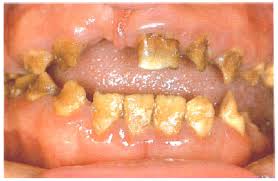 Hypocalcification
Is more common
Crowns are normal in size and shape when they erupt
Coz enamel is poorly mineralized, it starts to fracture away shortly after it comes to function
Soft enamel abrades rapidly and dentin also wears down rapidly leading to grossly worn down teeth, sometimes to level of gingiva
r/g features
Hypoplastic: square shape crown
Relatively thin opaque layer and low or absent cusps
Enamel density is normal
Pitted enamel appears as sharply localized areas of mottled density
Hypomaturation: normal enamel thickness
Density is same as dentine
Hypocalcified: normal enamel thickness
Density is less than dentin
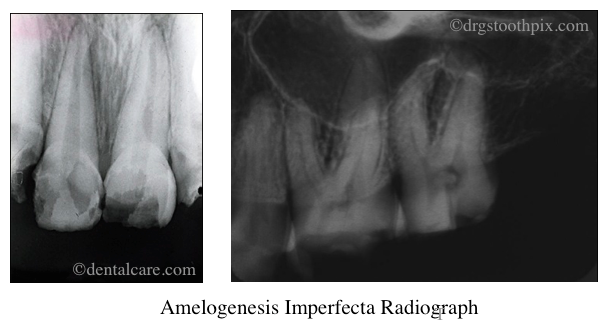 Dentinogenesis imperfecta
Syn: hereditary opalescent dentin
Is a developmental disturbance primarily of dentin
Enamel may be thinner than normal
Both dentitions are affected
Type I is associated with osteogensis imperfecta
Tooth roots and pulp chambers are smaller and underdeveloped
Primary is affected more with type I
Type II no skeletal defects seen
Clinicial features
Show a high degree of amber like translucncy and variety of colors from yellow to blue-gray
Enamel easily fractures from teeth and crowns wear readily
In adults teeth frequently wear down to gingiva
Exposed dentin becomes stained
Some pts show anterior open bite
Color of abraded tooth may show dark brown or even black
Radiographic features
Crowns are of normal size with a constriction of cervical region of tooth, showing bulbous appearance
Slight to marked attrition of occlusal surface
Roots are usually short and slender
Both types show partial or complete obliteration of pulp chambers
Early in development, teeth show large pulp chambers and get quickly obliterated by dentin formation
Ultimately root canals may be absent or thread like
Occasional r’lucencies are seen with sound teeth
Dentin dysplasia
It is rare than DI
Type I: radicular variety
Type II: coronal variety
Type  I: normal color and shape
Occasionally a slight bluish brown translucency is seen
Teeth are misaligned, pts may c/o drifting
And state that teeth exfoliate with or no trauma
Type II: crowns appear to be of same color, shape and size as in DI
RADIOGRAPHIC FEATURES
Type I: roots are either short or abnormally shaped
Roots of primary teeth may be only thin spicules
Pulp chambers and root canals completely fill in before eruption
Type II: obliteration of pulp chamber and reduction in caliber of root canals occurs after eruption
As chambers get filled in with dentin, chambers become flame shaped and may show multiple pulp stones
Occasionally anterior teeth and premolars develop a pulp chamber that is thistle tube in shape
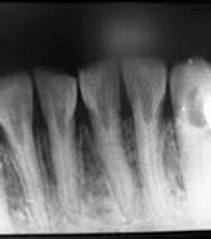 Regional odontodysplasia
Syn: odontogenesis imperfecta
Is relatively rare condition in which both enamel and dentin are hypoplastic and hypocalcified
Result is localized arrest in tooth development
It affects few teeth in  a quadrant
May affect either dentition
Clinical features
Teeth are small and mottled brown as a result of staining of hypocalcifed hypoplastic enamel
Teeth are susceptible to caries, are brittle and subject to fracture and pulpal infection
Eruption is delayed
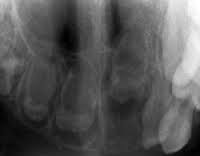 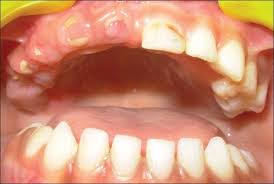 Radiographic features
Teeth show ghost appearance
Pulp chambers are large and wide root canals cz dentin is thin serving to outline the image
Roots are short
Enamel is thin and less dense than usual
Tooth is little more than a shell of hypoplastic enamel and dentin
Enamel pearl
Syn: enamel drop, enamel nodule, enameloma
It is a small globule of enamel 1-3 mm in diameter that occurs on the roots of molars
Enamel pearl has a core of dentin and rarely a pulp horn extending from the chamber of the host tooth
Probably formed by Hertwig’s ept root sheath before the ept loses its enamel forming potential
Clinical features
Most form below the crest of gingiva
Found at bifurcation or trifurcation of molars
Some lie just apical to CEJ
They may predispose to periodontal pocket formation and subsequent periodontal disease 
r/g: pearl appears smooth, round and density is comparable to crown enamel
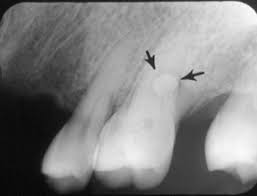 Talon cusp
Is an anomalous hyperplasia of the cingulum of incisor
It results in formation of supernumerary cusp
May occur in both dentitions
It varies from prominent cingulum tocusp like structure
Its outline is smooth
It may have a pulp horn extending
Represents a supernumerary tooth
Turner’s hypoplasia
Syn: Turner’s tooth
A permanent tooth with a local hypoplastic defect in its crown
It is due to extension of a periapical infection from its deciduous predecessor or mechanical trauma
Mandibular premolars are affected
It depends on stage of development of tooth
It may disturb matrix formation or calcification
Hypomineralized area may become stained
If insult is severe, crown may show pitting or a pronounced defect
Radiographic features
Enamel irregulaties alter the normal contours of tooth
Involved region of crown may appear as ill defined radiolucent region
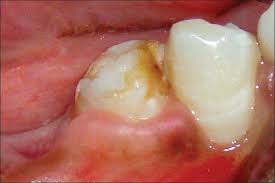 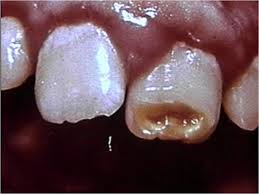 Congenital syphilis
30% people develop dental hypoplasia of incisors and first molars
Incisor shows screw driver shaped crown, with mesial and distal surfaces tapering from the middle of the crown to incisal edge
Incisal edge is also frequently notched
1st molars are smaller than normal
Crown shows constricted occlusal 3rd crown
Cusps are also reduced in size and poorly formed
Enamel over occlusal surface is hypoplastic, unevenly formed in irregular globules, like surface of mulberry
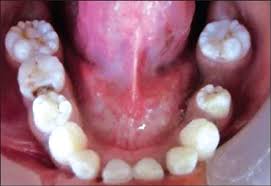 Acquired abnormalities
Attrition
It is the physiologic wearing away of the dentition resulting from occlusal contacts b/w upper and lower teeth
Interproximal wearing causes contact points to become flattened into interproximal surfaces
Wear facets first appear on cusps and marginal and transverse ridges
Incisal edges show areas of broadening
r/g: crown is shortened
Reduction in size of pulp chambers and canals may occur coz attrition simulates deposition of secondary dentin
Occasionally, hypercementosis is present
Abrasion
it is the nonphysiologic  wearing away of teeth by contact with foreign substances
It results from friction induced by factitious habits or occupational hazards
Etiology: improper tooth brushing habits
Imprper or excessive use of dental  floss
Pipe smoking
Opening hair pins with teeth
Improper use of toothpicks
Denture clasps
Cutting thread with teeth
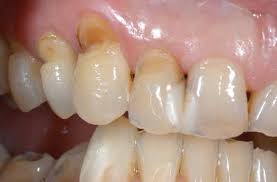 Tooth brush injury
Results from improper brushing habits
Bristles assume  a wedge shape arrangement b/w crown and gingiva
Seen as a V shaped groove into cervical area of tooth, usually involving enamel and softer root surface
Teeth become sensitive as dentin is exposed
Enamel limits the coronal extension of abrasion
Secondary dentin deposition keeps pace with destruction so pulpal exposure is rarely a complication
Radiographic features
Appears as radiolucent defects at cervical level of teeth
The defects have well defined semilunar shapes with borders of increased r’opacity
Pulp chambers are frequently partially or completely obliterated
Dental floss injury
Excessive and improper use of dental floss may result in abrasion
Site is cervical portion of proximal surface just above the gingiva
r/g appears as narrow semilunar radiolucency in interproximal surfaces cervical area
Erosion
Erosion results from a chemical action not involving bacteria
Etiology: chr vomitting or acid reflux from GI disorders
Acidic foods, carbonated beverages
Usually found on incisors
Lesion are generally smooth, glistening depressions in enamel surface, frequently near gingiva
Appear as r’lucent defects on crown
Margins may be well defined or diffuse
Resorption
It is the removal of tooth structure by osteoclasts
External resorption affects the outer tooth surface
Internal resorption affects the inner surface of pulp chamber and canal
Internal resorption
Occurs within the pulp chamber or canal and involves resorption of surrounding dentin
Resulting in enlargement of the size of pulp space at the expense of tooth structure
Etiology: acute trauma, DPC, IPC, pulpotomy and enamel invagination
   affects any tooth and in either dentition
Most frequently in permanent teeth
When lesion is in pulp chamber, it may enlarge until the crown has a dark shadow
If enlarging pulp perforates the dentin and involves enamel, it appears as pink spot
If resorption is extensive, it may weaken the tooth and result in fracture
r/g: lesions are r’lucent and round, oval or elongated within the root or crown and continuous with the image of pulp chamber or canal
Outline is usually sharply defined and smooth or slightly scalloped, resulting in irregular widening of pulp chamber or canal
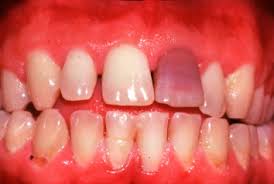 External resorption
Most commonly involves root or crown of an unerupted tooth
Resorption involvescementum and dentin and sometimes gradually extend to pulp
Etiology: inflammatory lesions, reimplanted tooth, tumors and cysts, excessive orthodontic or occlusal forces and impacted teeth
Lower teeth commonly affected
Centrals, canine and premolars
r/f
Common site is apical and cervical region 
When it begins at apex, it causes smooth resorption resulting in blunting of apex
Occasionally involves lateral aspects of root
Lesions tend to be irregular
Etiology: unerupted tooth
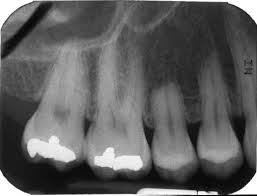 Secondary dentin
It is that deposited in the pulp chamber after the formation of primary dentin has completed
Etiology: normal aging process, chronic trauma
Reduced sensitivity of teeth to stimuli from external environment
r/g: seen as a reduction in size of pulp chamber and canals
There remains a thin, narrow pulp chamber and canal
Pulp horns usually disappear
Pulp stones
Are foci of calcification in dental pulp
Seen as radiopaque structures within pulp chambers or canals
No uniform shape exists
May be round or oval and some occupying entire chamber space
Rarely, canal remodels and increases its girth to accommodate large stone
May appear as single dense mass or several small r’opacities
Margin is sharply defined to diffuse
Pulpal sclerosis
Is another form of  calcification in pulp chamber and canals
It is a diffuse process and a degenerative process
It produces a generalized, ill defined collection of fine r’opaacities throughout large areas of chamber and canals
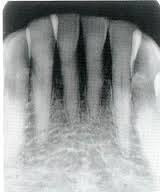 Hypercementosis
Is excessive deposition of cementum on tooth roots
Etiology: in supraerupted tooth, periapical inflammatory lesions, hyperocclusion, paget’s disease, hyperpituitarism
Outline is usually smooth
Seen at apical end of root as midly irregular accumulation of cementum
Appears more r’lucent than dentin
PDL space and lamina dura encompass the extra dentin